[Speaker Notes: Esta plantilla se debe usar como archivo de inicio para presentaciones externas de la Contaduría General de la Nación. En formato presentación en pantalla 16:10

Nota
Use la sección Notas para las notas de entrega o para proporcionar detalles adicionales al público. Vea las notas en la vista Presentación durante la presentación. 
Tenga en cuenta el tamaño de la fuente (es importante para la accesibilidad, visibilidad, grabación en video y producción en línea)

Colores coordinados 
Preste especial atención a los gráficos, diagramas y cuadros de texto. 
Tenga en cuenta que los asistentes imprimirán en blanco y negro o escala de grises. Ejecute una prueba de impresión para asegurarse de que los colores son los correctos cuando se imprime en blanco y negro puros o escala de grises.

Gráficos y tablas
Use colores y estilos uniformes y que no distraigan la atención.
Etiquete todos los gráficos y tablas. 
No olvide citar la fuente de donde se toman las imágenes, gráficos o tablas (Derechos de autor)]
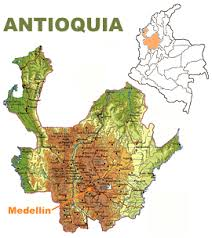 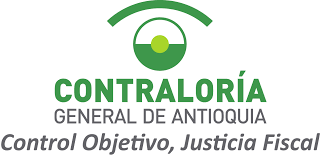 [Speaker Notes: Esta diapositiva se debe usar para nombrar el Nombre del Evento o dar la Bienvenida en presentaciones de varios temas o conferencistas.

Secciones
Para agregar secciones, haga clic con el botón secundario del mouse en una diapositiva. Las secciones le pueden ayudar a organizar las diapositivas o a facilitar la colaboración entre varios conferencistas o temas.

Notas
Use la sección Notas para las notas de entrega o para proporcionar detalles adicionales al público. Vea las notas en la vista Presentación durante la presentación. 
Tenga en cuenta el tamaño de la fuente (es importante para la accesibilidad, visibilidad, grabación en video y producción en línea).]
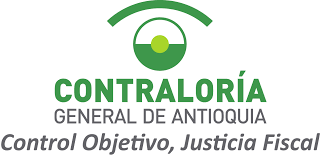 ENCUENTRO DEPARTAMENTAL DE SECRETARIOS DE HACIENDA Y TESOREROS

“ Hacienda Pública: Actualización, Retos y Control Fiscal”
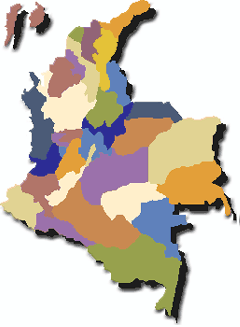 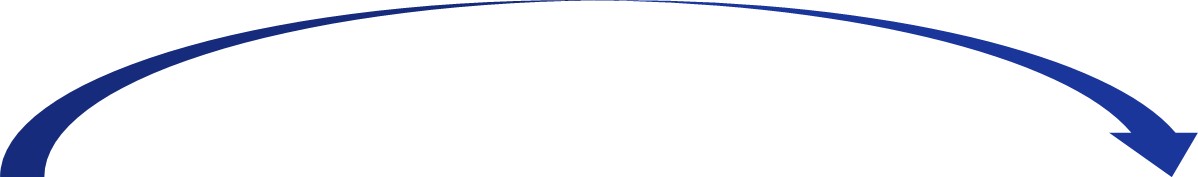 CONVERGENCIA CONTABLE PÚBLICA   
CONTROL  INTERNO  CONTABLE
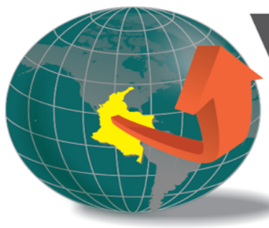 … Una Realidad
4
[Speaker Notes: Esta diapositiva se debe usar para nombrar el Nombre del Evento o dar la Bienvenida en presentaciones de varios temas o conferencistas.

Secciones
Para agregar secciones, haga clic con el botón secundario del mouse en una diapositiva. Las secciones le pueden ayudar a organizar las diapositivas o a facilitar la colaboración entre varios conferencistas o temas.

Notas
Use la sección Notas para las notas de entrega o para proporcionar detalles adicionales al público. Vea las notas en la vista Presentación durante la presentación. 
Tenga en cuenta el tamaño de la fuente (es importante para la accesibilidad, visibilidad, grabación en video y producción en línea).]
CONTABILIDAD PÚBLICA GENERADORA DE VALOR 
PARA UN PAÍS DE BUENAS PRÁCTICAS
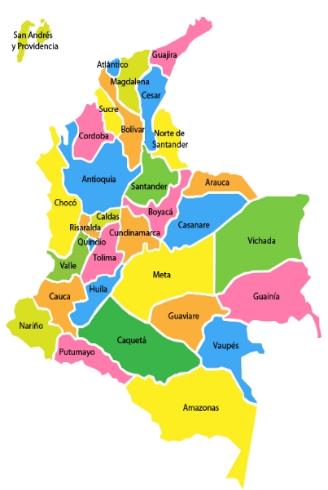 UN GRAN QUEHACER PARA 
UN PAÍS CON PROSPERIDAD
Contabilidad para el BUEN GOBIERNO de las organizaciones. Adecuación de la Contabilidad Pública a un nuevo concepto de RENDICIÓN DE CUENTAS (“Accountability”)
5
[Speaker Notes: Esta diapositiva se debe usar para imagen y texto 

Secciones
Para agregar secciones, haga clic con el botón secundario del mouse en una diapositiva. Las secciones le pueden ayudar a organizar las diapositivas o a facilitar la colaboración entre varios conferencistas o temas.

Notas
Use la sección Notas para las notas de entrega o para proporcionar detalles adicionales al público. Vea las notas en la vista Presentación durante la presentación. 
Tenga en cuenta el tamaño de la fuente (es importante para la accesibilidad, visibilidad, grabación en video y producción en línea).

Colores coordinados 
Preste especial atención a los gráficos, diagramas y cuadros de texto. 
Tenga en cuenta que los asistentes imprimirán en blanco y negro o escala de grises. Ejecute una prueba de impresión para asegurarse de que los colores son los correctos cuando se imprime en blanco y negro puros o escala de grises.

Gráficos y tablas
Use colores y estilos uniformes y que no distraigan la atención.
Etiquete todos los gráficos y tablas. 
No olvide citar la fuente de donde se toman las imágenes o gráficos (Derechos de autor).]
“Cura Rationum”

CUIDADO DE LAS CUENTAS
“Custodia Probitatis”
“Omniun Publicarum”
CUSTODIA DE LA HONRADEZ
TODOS LOS GOBIERNOS
“Prudentia”
PRUDENCIA
“Renditio Rationum”
CUSTODIA DE LA HONRADEZ
BUEN  GOBIERNO ES:
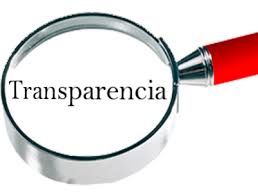 de las cuentas públicas
más que un PRINCIPIO …  un BENEFICIO en términos de:

Calidad de Información
Uso de la Información
Divulgación Proactiva de la Información
7
RUTA DEL PROCESO DE IMPLEMENTACIÓN Y APLICACIÓN DE LA CONVERGENCIA CONTABLE PÚBLICA A PRÁCTICAS  INTERNACIONALES (NIIF - NICSP)
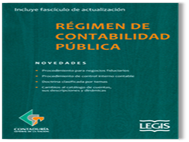 Res. 354, 355 y 356
de 2007
Res. 357 de 2008
Ley 1314 de 2009
Res. 461
de 2017
Procedimiento para la evaluación del Control Interno Contable
Incorpora al RCP el Marco Normativo para las Entidades en Liquidación
Régimen de Contabilidad Pública - RCP
 Principio de                                    devengo   causación
- Plan General de Contabilidad Pública 
- Manual de Procedimientos
- Doctrina Contable
Incorpora al RCP, el referente teórico y metodológico de la regulación contable pública y define el alcance del RCP.
Res.628 de 2015
Res. 533 de 2015
Res. 414 de 2014
Incorpora al 
RCP el marco normativo aplicable para las Entidades 
de Gobierno
Res.743/2013 - 037/2017
Incorpora al RCP Marco normativo para Empresas que no Cotizan.
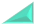 Año 2013
Incorpora al RCP Marco Normativo dispuesto en el anexo Decreto 2784 de 2012. Empresas Cotizantes.
Hoy Decreto 2420 de 2015
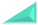 Res. 193 de 2016
Res.033 de 2012
Res. 192 de 2016
Res. 525 de 2016
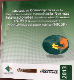 Incorpora al RCP la Norma de Proceso Contable y Sistema Documental Contable
Incorpora al RCP el elemento procedimientos transversales
Aplicación voluntaria de las NIIF para las empresas sujetas al ámbito de aplicación del RCP.
Procedimiento para la evaluación del Control Interno Contable.
ESTRUCTURA DEL RÉGIMEN DE CONTABILIDAD PÚBLICA 
EN CONVERGENCIA CON NICSP / NIIF
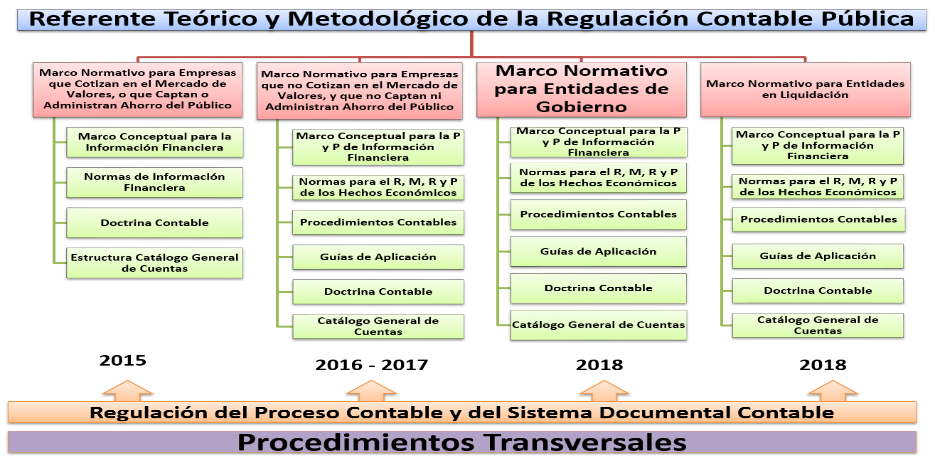 9
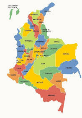 3.762
SECTOR PUBLICO
3.742 Entidades
354
3.406
1
1
NIVEL TERRITORIAL
3.386
NIVEL NACIONAL
354
Banca Central
1
Sistema G de Regalías
1
277
69
3.337
NO FINANCIERO
275
NO FINANCIERO
3.316
FINANCIERO
70
FINANCIERO
79
1.679
1.658
57
220
Gobierno
General
1.683
Empresas
1.633
Empresas
56
Gobierno
General
219
2016
2017
Estados Contables Consolidados 
Sector Público – Niveles Nacional y Territorial
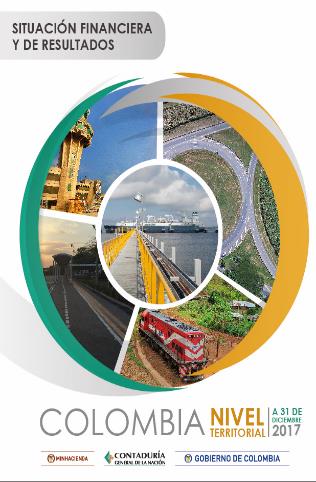 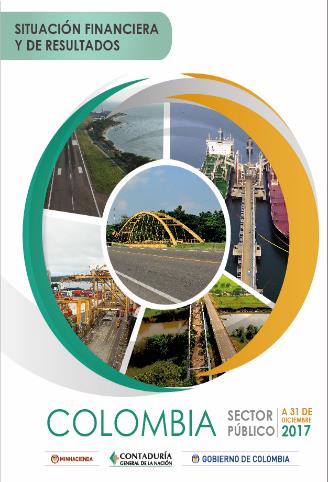 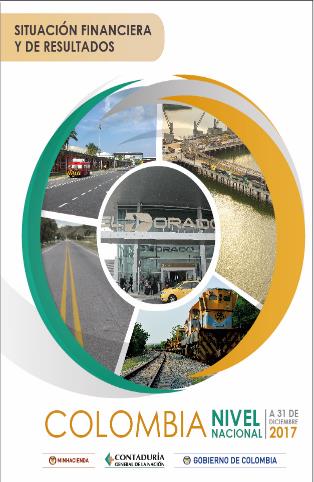 11
BALANCE GENERAL SECTOR PÚBLICO,  NIVELES NACIONAL Y TERRITORIAL - 2017(miles de millones)
12
ESTADO DE ACTIVIDAD FINANCIERA,ECONÓMICA, SOCIAL Y AMBIENTAL DEL SECTOR PÚBLICO 2017(miles de millones)
13
Transparencia y E.E.E. en la Gestión de las Entidades Públicas
Claves para una buena gestión pública
Eficiencia
Eficacia
Efectividad
Transparencia
Introducción de nuevos conceptos y técnicas, como el benchmarking y las buenas prácticas.
Situar en primer término otros valores diferentes a los mecanismos de mercado, ligados a la calidad.
Importancia fundamental de la comparación de prácticas, políticas y actuaciones
Consideración de todos los stakeholders: instituciones, ciudadanos, terceros.
Información completa, clara, oportuna y fácilmente accesible (Internet).
Fuente: Vicente Montesinos
14
CONTROL   INTERNO
RESPONSABILIDAD Y COMPROMISO DE  TODOS  Y  PARA  …  T  O  D  O  S
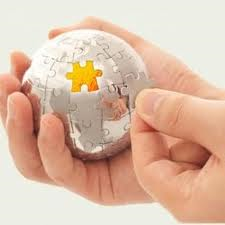 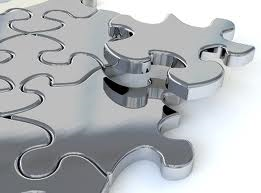 15
Resolución 193 de 2016
Resolución 357 de 2008
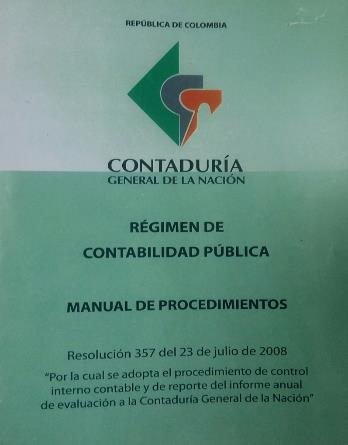 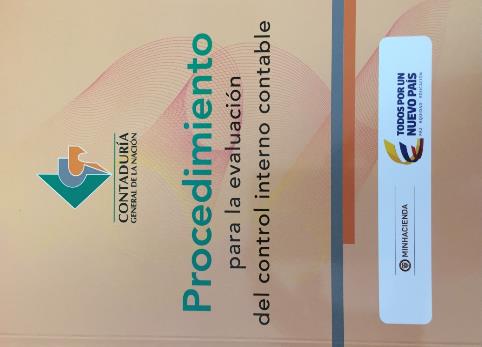 CRONOGRAMA  DE  APLICACIÓN Resolución CGN  No. 193  de  2016
PRESENTACIÓN INFORME ANUAL
FECHA
RESOLUCIÓN
TIPO ENTIDAD
DESDE
Primer informe
743/2013
037/2017
Empresas
Publicación
31/12/2016
2017
Empresas
414/2014
Publicación
31/12/2016
2017
Gobierno
533/2015
01/01/2018
31/12/2018
2018
Emp. SGSSS
663/2015
2017
01/01/2017
31/12/2017
CONTROL INTERNO CONTABLE
Proceso  desarrollado con el fin de lograr la existencia y efectividad de procedimientos de control y verificación de actividades, para garantizar información contable útil
Probabilidad de ocurrencia de eventos , internos o externos,  con capacidad para afectar negativamente el proceso contable, generando errores .
¿Qué es?
Control Interno Contable
¿ Que es un riesgo contable?
Promover la generación de Información Financiera útil.
Garantizar que los hechos económicos se reconozcan, midan, revelen y se presenten.
Verificación la efectividad de las políticas de operación en el proceso contable.
¿Cuál son sus objetivos?
Determinar la existencia de controles y su efectividad en la  prevención y neutralización del riesgo asociado a la gestión contable.
¿Para qué se evalúa?
ASPECTOS CONCEPTUALES RELACIONADOS CON EL PROCESO CONTABLE
GESTIÓN DEL RIESGO CONTABLE
Objetivo
Riesgo
Proceso Contable
Identificación de los Factores de Riesgos
Riesgos Asociados con:
Gestión del riesgo de índole contable
Marco de referencia del proceso contable
Rendición de cuentas
Etapas del proceso contable
Acciones  de  Control
ASPECTOS CONCEPTUALES RELACIONADOS CON EL PROCESO CONTABLE
Marco de Referencia del Proceso Contable
PROCESO CONTABLE Y HECHO ECONÓMICO
El proceso contable implica la observancia del marco normativo contenido en el RCP, aplicable a la entidad.
ETAPAS    DEL    PROCESO   CONTABLE
MEDICIÓN POSTERIOR
RECONOCIMIENTO
REVELACIÓN
Identificación
Presentación Estados Financieros
Valuación
Clasificación
Registro Ajustes
Medición Inicial
Presentación Notas Estados Financieros
Registro
RENDICIÓN DE CUENTAS E INFORMACIÓN A PARTES INTERESADAS
Rendición de Cuentas
Todas las entidades y organismos de la administración pública deben desarrollar su gestión acorde con los principios de democracia participativa y democratización de la gestión pública, para lo cual podrán realizar todas las acciones necesarias con el objeto de involucrar a los ciudadanos, y organizaciones de la sociedad civil en la formulación, ejecución, control y evaluación de la gestión pública.
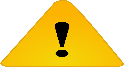 23
INFORME ANUAL DE EVALUACION DEL CONTROL INTERNO CONTABLE.
Valoración Cuantitativa: Existencia  y Efectividad de los controles
 32 criterios Ex, 73 Ef
Efectividad: 70%
Existencia : 30%
Rango  de calificación
Calificación cualitativa
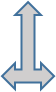 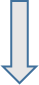 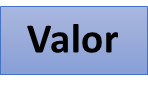 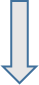 Valor
Respuesta
Respuesta
3.0 <calificación < 4.0
Adecuado
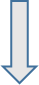 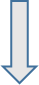 0,7
  0,42

  0,14
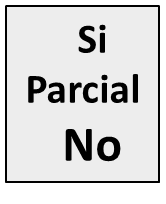 0,3
 0,18

 0,06
Eficiente
Si Parcial
  No
4.0 <calificación < 5.0
1.0 <calificación < 3.0
Deficiente
[Speaker Notes: Esta diapositiva se debe usar para imagen y texto 

Secciones
Para agregar secciones, haga clic con el botón secundario del mouse en una diapositiva. Las secciones le pueden ayudar a organizar las diapositivas o a facilitar la colaboración entre varios conferencistas o temas.

Notas
Use la sección Notas para las notas de entrega o para proporcionar detalles adicionales al público. Vea las notas en la vista Presentación durante la presentación. 
Tenga en cuenta el tamaño de la fuente (es importante para la accesibilidad, visibilidad, grabación en video y producción en línea).

Colores coordinados 
Preste especial atención a los gráficos, diagramas y cuadros de texto. 
Tenga en cuenta que los asistentes imprimirán en blanco y negro o escala de grises. Ejecute una prueba de impresión para asegurarse de que los colores son los correctos cuando se imprime en blanco y negro puros o escala de grises.

Gráficos y tablas
Use colores y estilos uniformes y que no distraigan la atención.
Etiquete todos los gráficos y tablas. 
No olvide citar la fuente de donde se toman las imágenes o gráficos (Derechos de autor).]
CONTROL INTERNO CONTABLE - 2017 ENTIDADES REPORTANTES Y OMISAS
CRONOGRAMA PARA ENTIDADES DE GOBIERNO
Este proceso  involucra  a todas las entidades de Gobierno del Sector Público
2015  y  2017
2 0 1 8
Su entidad no es la única!
PERÍODO DE APLICACION
PERÍODO DE PREPARACIÓN OBLIGATORIA
Actividades de preparación para la elaboración del balance de apertura y para la a aplicación del nuevo marco normativo.
Enero 1: Preparación del estado de situación financiera de apertura.
Aplicación del marco normativo.
26
ESTRATEGIAS PARA LA APLICACIÓN DEL MARCO NORMATIVO 
PARA ENTIDADES DE GOBIERNO
PROCEDIMIENTOS
CONTABLES
GUÍAS DE APLICACIÓN
A DESARROLLAR
EMITIDAS
EN DESARROLLO
EMITIDOS
EN DESARROLLO
- RECURSOS ENTREGADOS EN ADMINISTRACIÓN
- CONCESIONES DE INFRAESTRUCTURA 
DE TRANSPORTE
- PASIVO PENSIONAL
- TRANSPORTE MASIVO
- RECURSOS DEL SGR 
- PROCESOS JUDICIALES, ARBITRAJES, CONCILIACIONES
 Y EMBARGOS
- RECURSOS DEL SGSSS
- CONCESIONES
- MÉTODO
   PARTICIPACIÓN 
   PATRIMONIAL
- DETERIORO VALOR  ACTIVOS NO GENERADORES DE EFECTIVO
- DETERIORO CUENTAS POR COBRAR
- INVERSIONES EN
TITULOS DE DEUDA
- CAMBIOS EN POLÍTICA Y CORRECCIÓN DE ERRORES
- PROVISIONES Y CONTIGENCIAS ASOCIADAS A
 LITIGIOS
-DEPRECIACIÓN 
Y
 SUSTITUCIÓN 
DE
COMPONENTES
Retos de la Aplicación de Marcos Normativos
PRINCIPIOS
POLÍTICOS
1.  Cambios de gobierno 
Tiempo y Complejidad  
Costos
Resistencia al Cambio
 5.  Estados Financieros  
Base Efectivo - Base Devengo (Presupuesto- Contabilidad
1.  Materialidad
Juicio Profesional 
               vs 
      Base Legal
3.  Prioridad de Base Legal
Retos de la Aplicación del Marco Normativo - IPSAS
NORMATIVIDAD
1.   Cantidad y proporción de Bienes.   (NICSP 12, 17 y 31)
2.   Deterioro: Valor de los activos.       (NICSP 21 - 26)
3.   Complejidad de los contratos/objetos.      (NICSP 32)
Complejidad  institucional y conflicto de norma.     (NICSP 34-38) 
 5.   Complejidad de la norma y materialidad.     (NICSP 28-30)
Perspectiva y tamaño del pasivo.   (NICSP 25)
Utilidad y disponibilidad de información Costo / Beneficio. (NICSP 18-21-23)
ALGUNAS LECCIONES DE APRENDIZAJE EN LA APLICACIÓN DE NICSP EN  EL MARCO DE GOBIERNO
Por antigüedad de los activos y por estipulaciones en los contratos de concesión:
Reconocimiento por separado de terrenos y bienes de infraestructura.
Determinación de los componentes de PPYE  y de los BUP.
Reconocimiento de los activos entregados por INVIAS y AEROCIVIL.
ACUERDOS DE CONCESIÓN DESDE LA PERSPECTIVA DE LA ENTIDAD CONCEDENTE  (NICSP 32)
Agencia Nacional de Infraestructura
Medición al costo amortizado sobre préstamos entregados a través de otras entidades.  Por :
Deficiente capacidad operativa, administrativa y tecnológica del administrador.
Inexistencia de datos históricos de los créditos.
Alto volúmen de créditos.
PRÉSTAMOS POR COBRAR  (NICSP 29)
Ministerio de Educación Nacional
INVERSIONES EN CONTROLADAS  
NICSP 34 y 36
Uniformar políticas contables para la aplicación del método de participación patrimonial.
2.   Obtención del valor en uso para la medición del deterioro    de valor de las inversiones patrimoniales.
Ministerios de Hacienda y C.P - Industria y Comercio – Vivenda - TIC
ALGUNAS LECCIONES EN LA APLICACIÓN DE NICSP EN  EL MARCO DE GOBIERNO
Facilitar la comprensión de la norma contable internacional - NICSP
Expedición herramientas instrumentales (Guías-Procedimientos- Instructivos). Temas (deterioro, instrumentos financieros, políticas contables, componentes, etc)
Expedición de doctrina contable - Interpretación y aplicación de la norma.
Capacitación normativa (Regulador y regulados)
Mayor compromiso Alta Dirección Pública
Academia - firmas consultoras y otros. Apoyo e impulso en procesos de aprendizaje y conocimiento NICSP.
Depuración y saneamiento contable por aplicación de la nueva normatividad contable
Disposición y estructuración de políticas contables documentadas.
Interacción y responsabilidad de las diferentes áreas de las entidades con el proceso contable
 Mayor comprensión del papel de la contabilidad en la gestión integrada pública 
 Profesión contable robustecida y un nuevo rol del contador público para el desarrollo económico del país.
La globalización contable. Escenario facilitador para negocios y comparabilidad entre gobiernos de la gestión pública.
Impacto Patrimonial por Convergencia
(Miles de Millones)
ENTIDADES QUE COTIZAN
ENTIDADES QUE NO COTIZAN
ENTIDADES DE GOBIERNO
2017
Marzo/2018
2017
Marzo/2018
Marzo/2018
40
1004
1677
43
1185
No. de Entidades
$19.633,1
$19,267,9
$12.752,9
$13.317,6
$32.928,0
Impacto Patrimonial
2721
Total Entidades 2017
2905
Total Entidades Marzo/2018
Total Valor 2017
$65.513,5
$32.386,0
Total Valor Marzo 2018
IMPACTO PATRIMONIAL POR TRANSICIÓN AL NUEVO MARCO DE REGULACIÓN - MARZO 2018
(Miles de Millones)
NACIONAL
TERRITORIAL
TOTALES
Valor
No
No
Valor
Valor
No
$3.968,7
Entidades Cotizantes
29
14
15.299,3
43
$19.267,9
$13.317,6
Entidades No Cotizantes
38
1.147
1.185
$1.788,7
$11.528,9
Entidades de Gobierno
$32.928,0
211
1466
1.677
$194.874,9
($161.946,9)
CRONOGRAMA DE CONVERSIÓN SEGÚN LOS PLANES DE 
REFORMA ACTUALES PAÍSES DE AMÉRICA LATINA
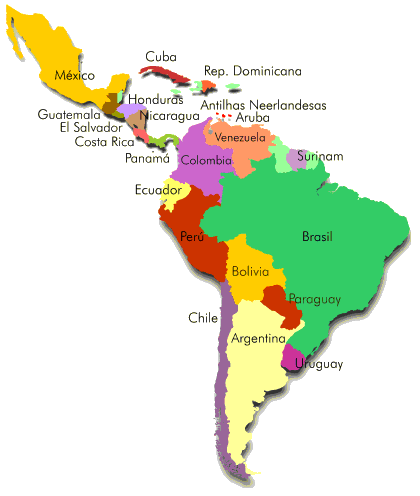 Nicaragua
Panamá
Paraguay
Uruguay
Honduras
República Dominicana
Colombia 
Chile
Ecuador Salvador
Costa Rica 
Guatemala
Perú
Brazil
2018
2019
2020
2021
2022
2024
No Determinado
34
Fuente: Estudio BID . E&Y Germany - 2017
NIVEL GLOBAL DE ALINEACIÓN POR PAÍSES - AMÉRICA LATINA
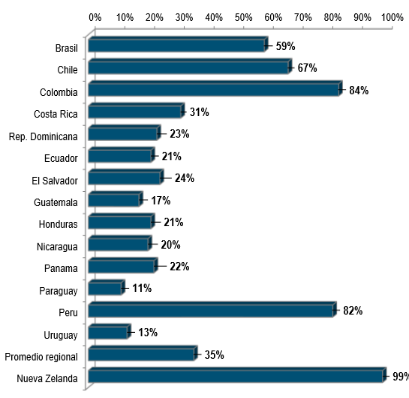 Amplia gama de niveles globales de alineación: entre el 11% y el 84%. 

Algunos países aún operan con sistema base de efectivo modificado, otros han logrado notables avances  en la implementación de las NICSP (Colombia, Perú, Chile) estando  en el período de aplicación.
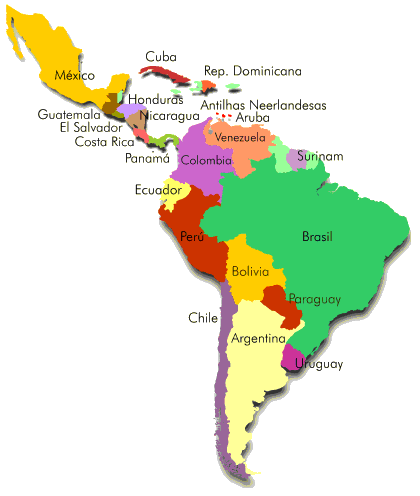 35
Fuente: Estudio BID . E&Y Germany - 2017
[Speaker Notes: Esta diapositiva finaliza la presentación. Si se requiere que el funcionario de la CGN deba ser contactado,  digite el correo electrónico institucional.]